Chairing of the GDWG
Peter Miu


CMA, CNES, EUMETSAT, ISRO, IMD, JMA, KMA, NASA, NIST, NOAA, ROSHYDROMET, USGS, WMO
1
Presentation Overview
ToR for Chair / Vice Chair / Co-Chair

What does a Chair Actually do?

GDWG Charing Status

Candidates

Group Decision to EP
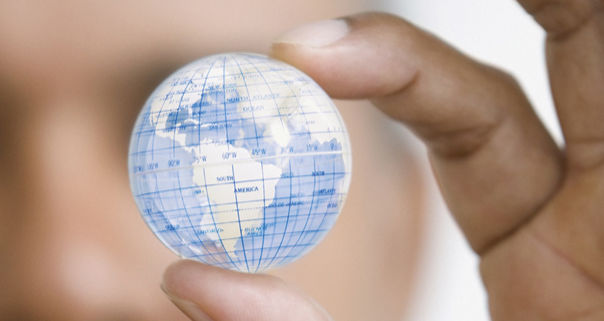 2
GSICS ToR
Chair / Co-Chair:
Lead the GSICS Data Management Activities
Plan & Organise
Coordinate
Report

Vice Chair / Co-Chair:
Support the Chair
Take over the role of the Chair after 3 years if needed.
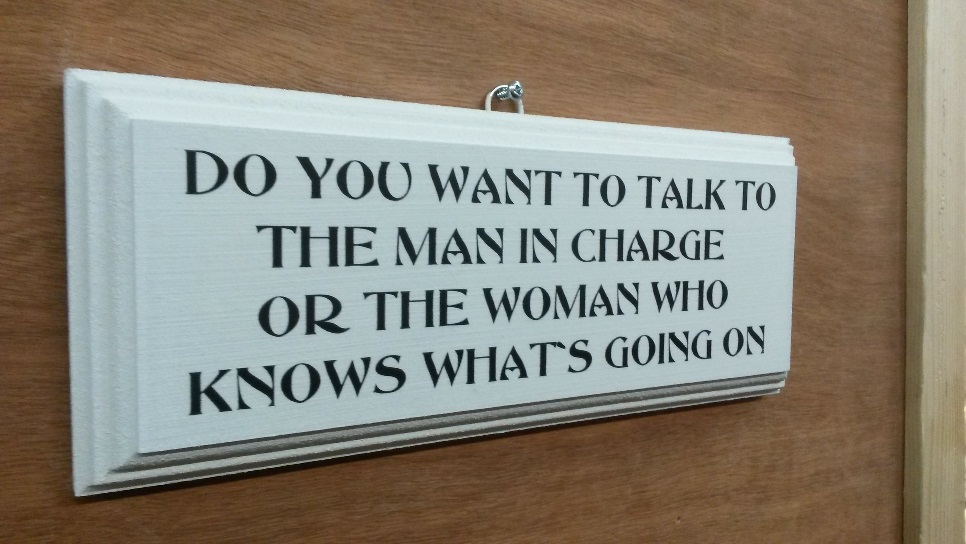 3
What does a Chair actually do?
Coordinate
Report
Data Management Developments
Checking Actions
GPPA
Web Meetings
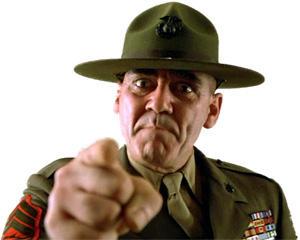 4
GDWG Chairing Status
By the end of 2017, current GDWG Co-chairs have completed their 3 years of leading and chairing the GDWG as specified in the GSICS ToR ref: GSICS-RD004-v1.0.

Chair & Vice Chair, or Co-chairs Election Possibilities
The ToR does not limit the renewal of the chairing roles if agreed amongst the GDWG members.
or
A Vice Chair is expected to offer to replace the Chair, and new Vice Chair(s) to be elected by the GDWG members.
a new Co-chair replaces one of the Co-chairs, staying in the Co-chairing leadership. 
a new Co-chair replaces one of the Co-chairs, converting to the Chair and Vice-chair leadership.
A completely new Chair and vice Chair(s), or  co-chair(s) are elected.

The EP will be informed of the above for discussion & inclusion in the ToR.

Nominations
Peter Miu (EUMETSAT) – Chair or Co-Chair
Masaya Takahashi (JMA) – Vice Chair or Co-Chair
Xu Zhe (CMA) – Vice Chair
[Speaker Notes: For info (remove from slide to keep it simple):

JMA co-chair have also spent 2 years as a vice-chair.
EUMETSAT co-chair cannot commit to spend more time to work on GSICS in the next years due to organisation's commitments.]
Candidates
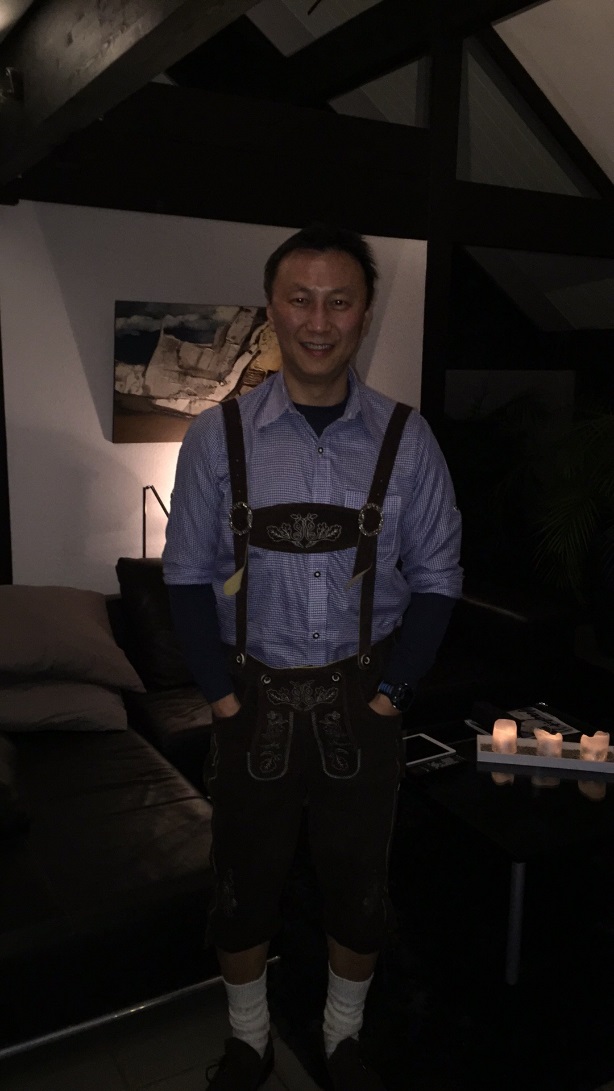 Peter Miu - EUMETSAT
Member of GDWG since 2006
Software Engineer – Degree in Computer Science
Formats and Meta-Data Expert
Data Centre Operations Team Leader
Co-Chair of the GDWG since 2014
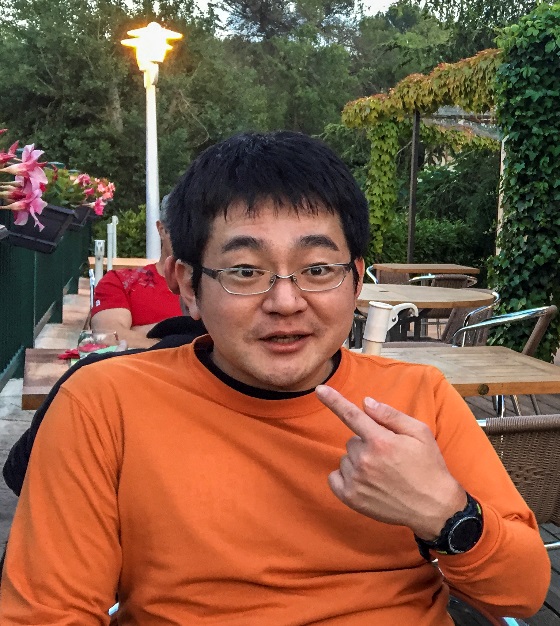 Masaya Takahashi - JMA
Member of GRWG/GDWG since 2013
System Engineering & Data Processing Expert
Co-Chair of the GDWG since 2014
6
Candidates
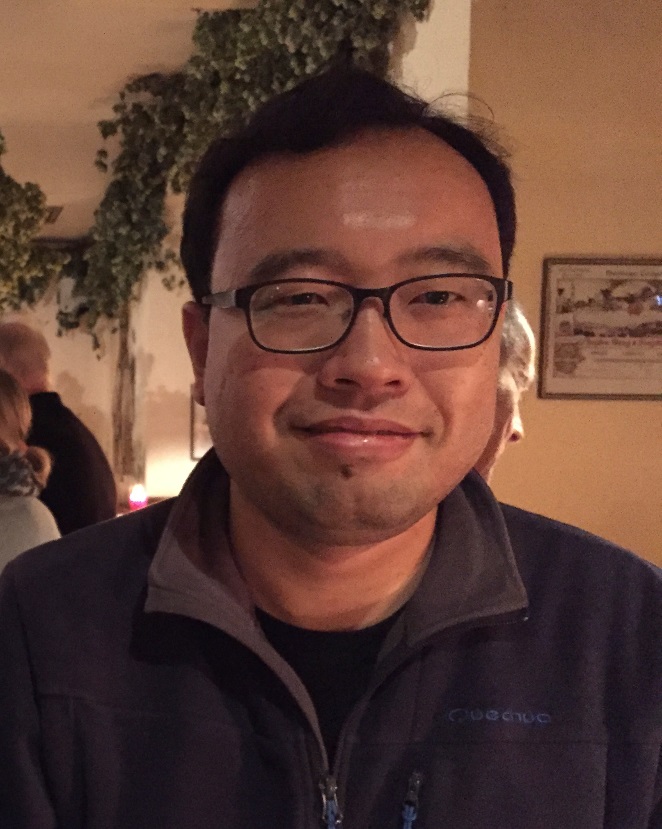 Zu Xhe (Thomas) - CMA
Member of GDWG since 2015
Software Engineer – Degree in Computer Science
XXX
Member of GRWG/GDWG since 2013
7
Group Decision to EP
8
Thank you for your attention
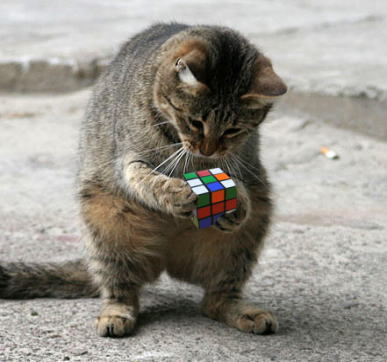 9